Тема: 
Ответственность родителей за воспитание и образование своих детей.
Педагог-психолог Рыжова Н.Е.
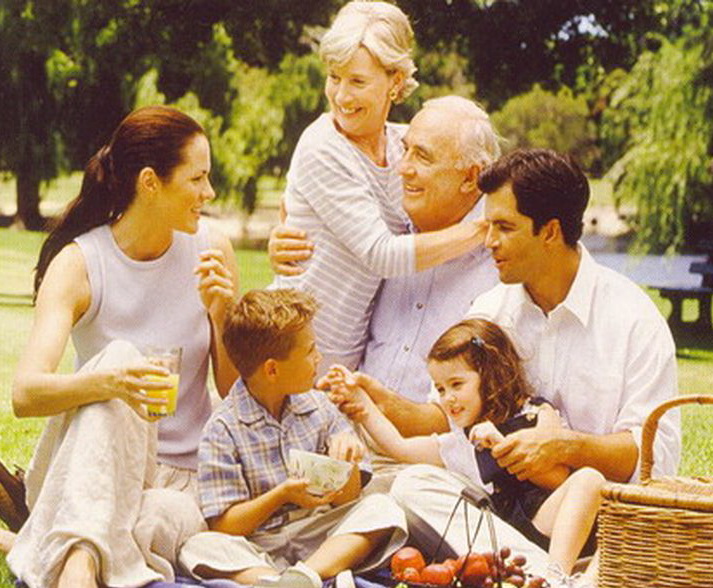 Мы сильно заблуждаемся, если думаем, что жизнь ребенка в садовском возрасте вся принадлежит ДОУ ; нет, сад имеет только весьма небольшую долю в том естественном развитии ребенка, на которое гораздо большое влияние оказывают время, природа и семейная жизнь.
                                      К.Д. Ушинский
Социологические исследования показывают, что на воспитание ребенка влияют: 

семья – 50%,

 СМИ – 30%, 

Школа, Детский сад  – 10%, 

улица –10%.
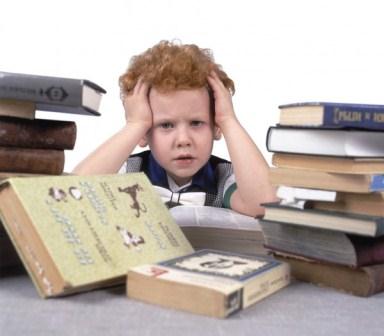 Наиважнейшая забота родителей следить за тем, что показывают СМИ
Влияние компьютера на детей
Портятся:
1. Осанка
2. Зрение
3. Психика
Дальнейшая социализация ребенка
Отношение к книгам у современных детей
СИЛА КНИГ
Совместные семейные традиции—залог будущих успехов ребенка
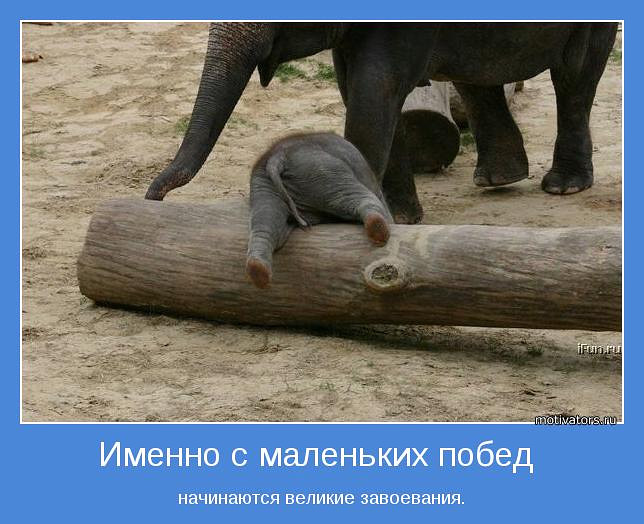 Нормы современного общества
Дети наше зеркало
Захочешь—найдешь время, не захочешь найдешь—причину .
Кто кого должен воспитывать?
Федеральный государственный образовательный стандарт (ФГОС)
«Портрет выпускника ДОУ»
любящий свой народ, свой край и свою Родину;
уважающий и принимающий ценности семьи и общества;
любознательный, активно и заинтересованно познающий мир;
владеющий основами умения учиться, способный к организации собственной деятельности;
готовый самостоятельно действовать и отвечать за свои поступки перед семьей и обществом;
доброжелательный, умеющий слушать и слышать собеседника, обосновывать свою позицию, высказывать свое мнение;
выполняющий правила здорового и безопасного для себя и окружающих образа жизни.
Воспитание ребенка с четким представлением
 Мы. Это целенаправленный и
 Ежедневный процесс, в котором происходит его
 Самосовершенствование и саморазвитие. Данная работа ведет к
 Триумфy личности ребенка. Это путь к
 Единению дошкольника, его родителей, детского сада и школы.
ИТОГ